NR. E-POSTER:
TITLU
Autor/Autori (Prenume, Nume)
Instituție/Instituții
Zonă text 2
Zonă text 1
Lorem ipsum dolor sit amet, consectetur adipiscing elit. Cras accumsan nibh quis ante porta imperdiet. Vestibulum ut odio laoreet, vehicula ante et, suscipit nunc. Maecenas sagittis ac mauris ut dapibus. Vestibulum consectetur accumsan augue, sit amet cursus lacus hendrerit eget. Nullam in dolor id leo feugiat rutrum ac sit amet ipsum. Nulla pulvinar, est non congue mattis, turpis libero posuere neque, a sollicitudin risus augue at mauris. Donec accumsan imperdiet feugiat. Quisque ultrices suscipit ultrices.
Lorem ipsum dolor sit amet, consectetur adipiscing elit. Cras accumsan nibh quis ante porta imperdiet. Vestibulum ut odio laoreet, vehicula ante et, suscipit nunc. Maecenas sagittis ac mauris ut dapibus. Vestibulum consectetur accumsan augue, sit amet cursus lacus hendrerit eget.
Zonă text 3
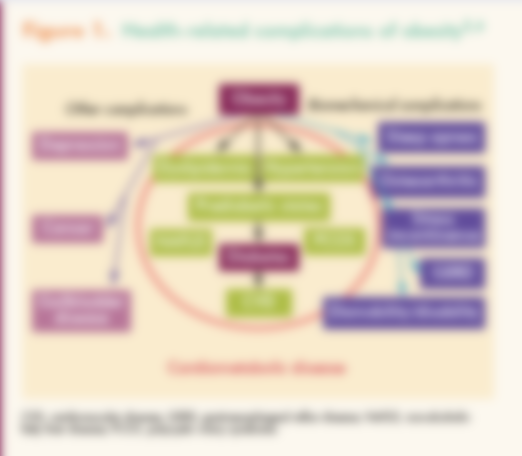 Lorem ipsum dolor sit amet, consectetur adipiscing elit. Cras accumsan nibh quis ante porta imperdiet. Vestibulum ut odio laoreet, vehicula ante et, suscipit nunc. Maecenas sagittis ac mauris ut dapibus. Vestibulum consectetur accumsan augue, sit amet cursus lacus hendrerit eget. Nullam in dolor id leo feugiat rutrum ac sit amet ipsum. Nulla pulvinar, est non congue mattis, turpis libero posuere neque, a sollicitudin risus augue at mauris. Donec accumsan imperdiet feugiat. Quisque ultrices suscipit ultrices. Pellentesque eget tristique sapien, ac rutrum felis.
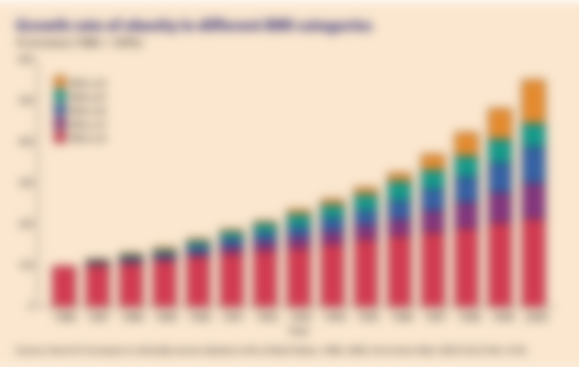 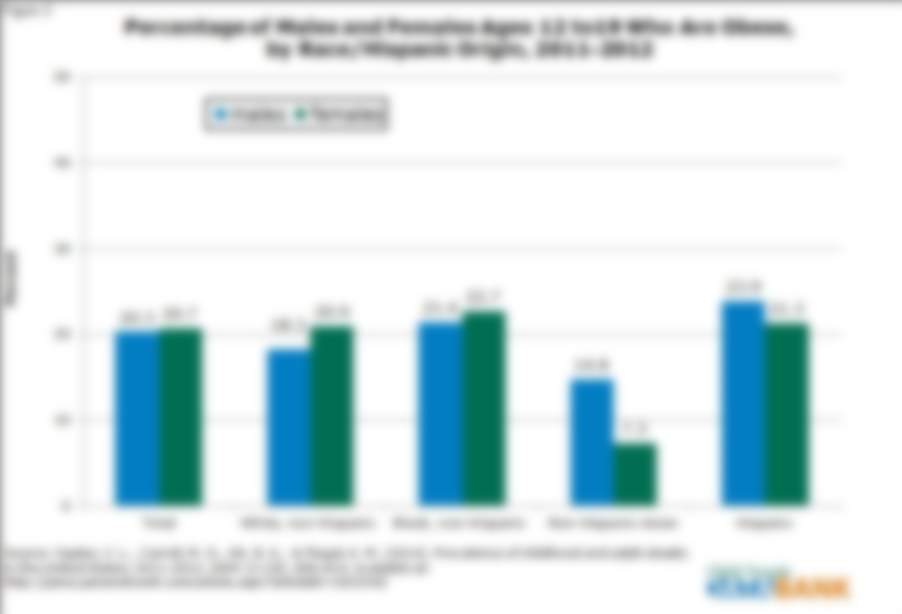 Zonă text 4
Lorem ipsum dolor sit amet, consectetur adipiscing elit. Cras accumsan nibh quis ante porta imperdiet. Vestibulum ut odio laoreet, vehicula ante et, suscipit nunc. Maecenas sagittis ac mauris ut dapibus. Vestibulum consectetur accumsan augue, sit amet cursus lacus hendrerit eget.